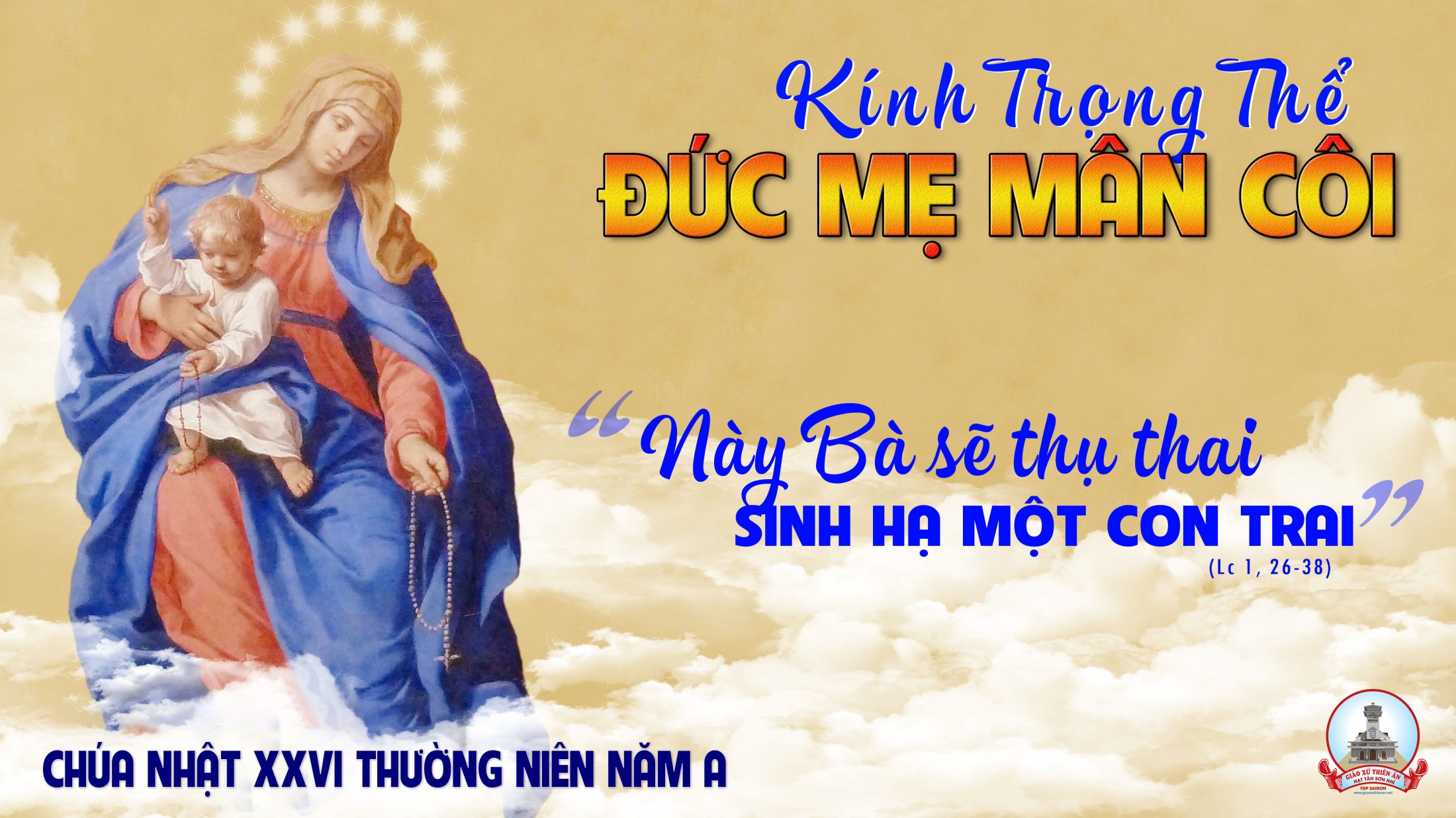 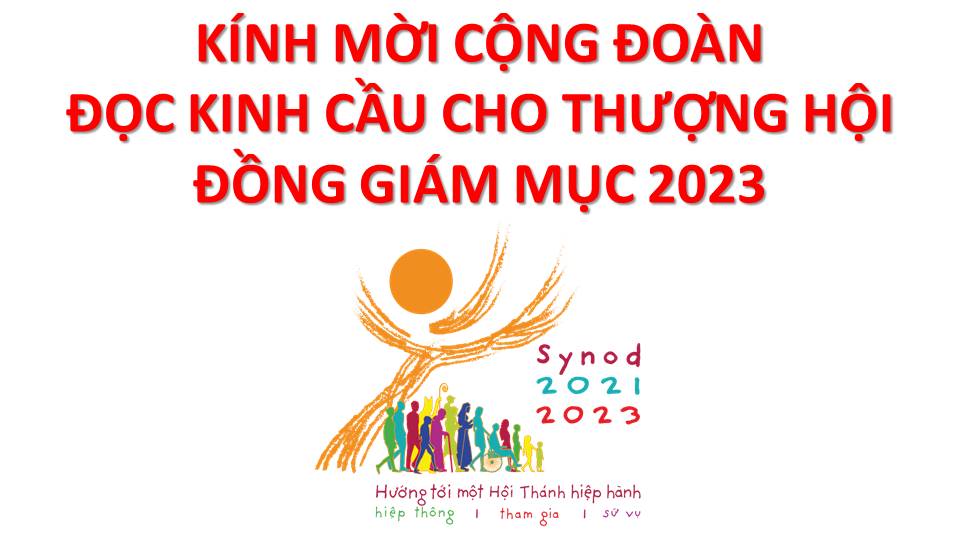 Lạy Chúa Thánh Thần là Ánh sáng Chân lý vẹn toàn,Chúa ban những ân huệ thích hợp cho từng thời đại, và dùng nhiều cách thế kỳ diệu để hướng dẫn Hội Thánh,
này chúng con đang chung lời cầu nguyện cho cácGiám mục, và những người tham dự Thượng Hội đồng Giám mục thế giới.
Xin Chúa làm nên cuộc Hiện Xuống mới trong đời sống HộiThánh, xin tuôn tràn trên các Mục tử ơn khôn ngoan và thông hiểu, gìn giữ các ngài luôn hiệp thông với nhau trong Chúa,
để các ngài cùng nhau tìm hiểu những điều đẹp ý Chúa, và hướng dẫn đoàn Dân Chúa thực thi những điều Chúa truyền dạy.
Các giáo phận Việt Nam chúng con, luôn muốn cùng chung nhịp bước với Hội Thánh hoàn vũ, xin cho chúng con biết đồng cảm với nỗi thao thức của các Mục tử trên toàn thế giới, ngày càng ý thức hơn về tình hiệp thông,
thái độ tham gia và lòng nhiệt thành trong sứ vụ của HộiThánh, Nhờ lời chuyển cầu của Đức Trinh Nữ Maria, Nữ Vương các Tông đồ và là Mẹ của Hội Thánh,
Chúng con dâng lời khẩn cầu lên Chúa, là đấng hoạt động mọi nơi mọi thời, trong sự hiệp thông với Chúa Cha và Chúa Con, luôn mãi mãi đến muôn đời. Amen.
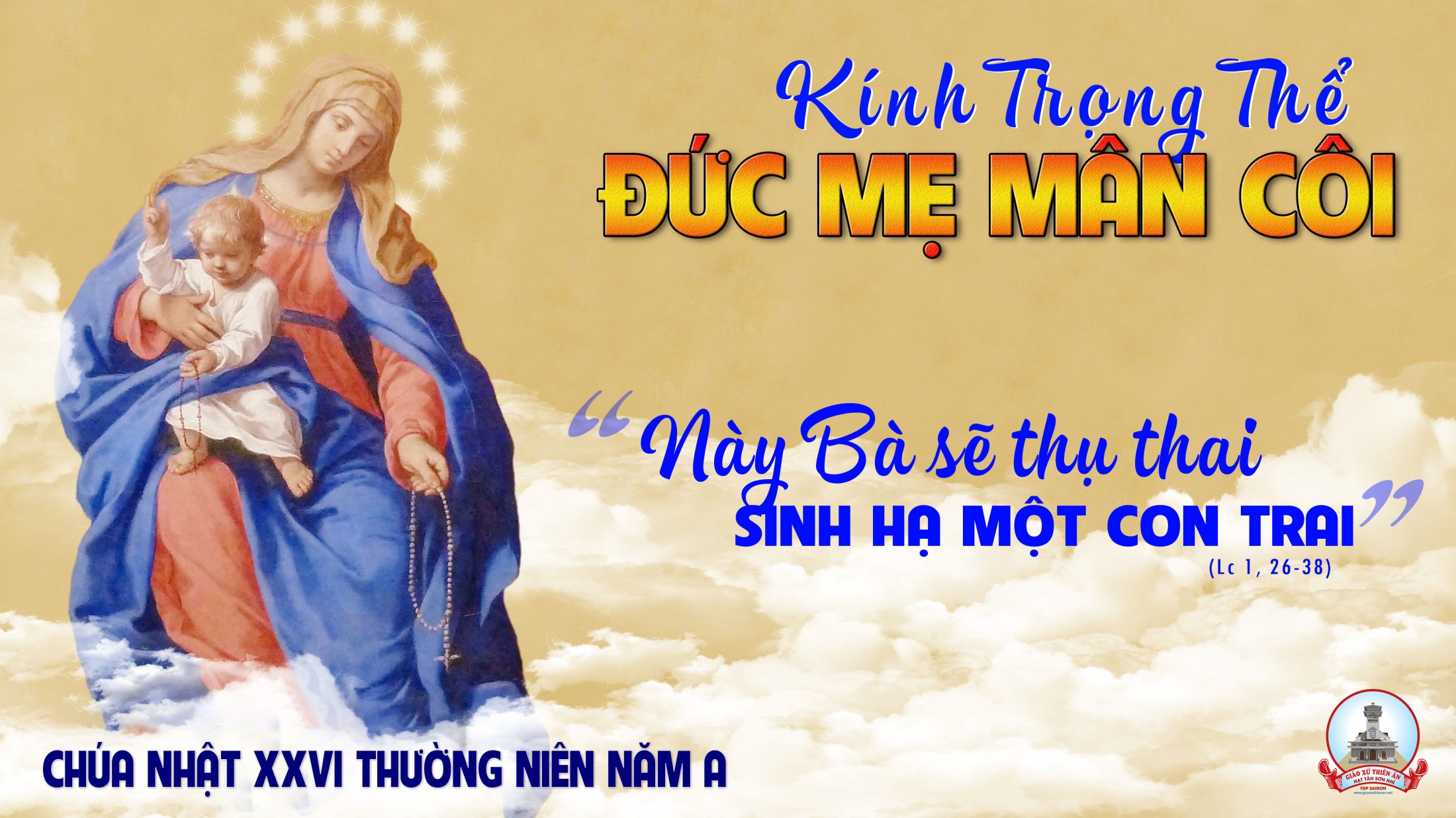 Ca Nhập LễChuỗi Mân CôiLm. Bùi Ninh
Tk1: Lời kinh yêu dấu trong chuỗi Mân Côi nhiệm mầu. Lời kinh cao sâu suy ngắm Vui – Thương – Mừng – Sáng. Ngọt lời kinh vang khi ánh minh dần hừng sáng. Bóng đêm che đàng lời kinh vẫn vang rộn ràng.
Đk: Xin dâng lên Mẹ này tràng lời kinh thiết tha. Ngân nga xin Mẹ nhận lời đoái thương chở che. Xin dâng lên Mẹ cuộc đời và bao ước nguyện. Trên ngai uy quyền Mẹ nhớ giúp con đừng quên.
Tk2: Mẹ VUI khi Chúa sinh sống an thân âm thầm. Lòng Mẹ THƯƠNG tâm khi Chúa hy sinh chịu chết. MỪNG Mẹ vinh thăng do Chúa con Mẹ chiến thắng. SÁNG soi trong đời niềm tin Chúa cho muôn người.
Đk: Xin dâng lên Mẹ này tràng lời kinh thiết tha. Ngân nga xin Mẹ nhận lời đoái thương chở che. Xin dâng lên Mẹ cuộc đời và bao ước nguyện. Trên ngai uy quyền Mẹ nhớ giúp con đừng quên.
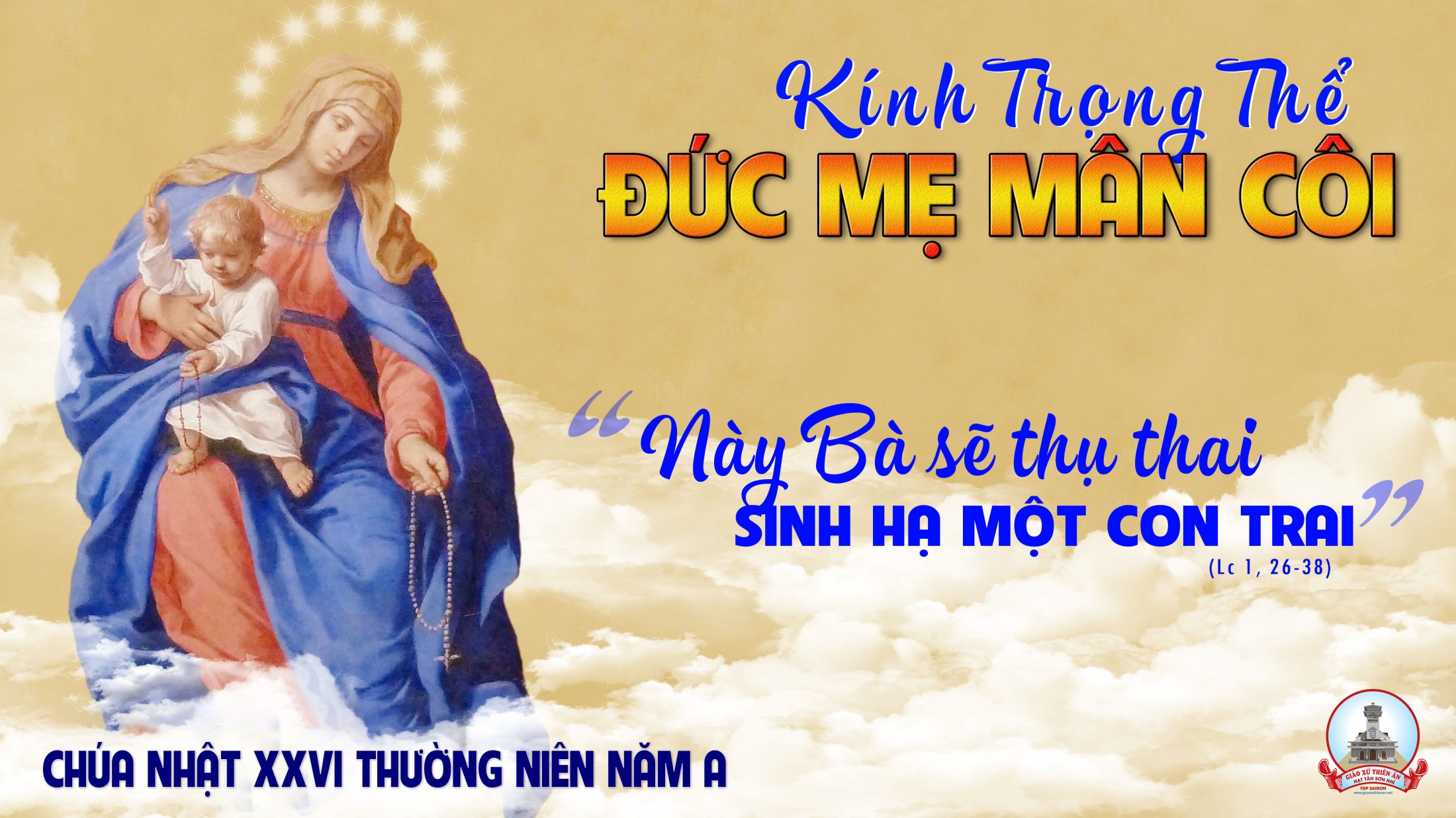 KINH VINH DANH
Ca Lên Đi 2
KINH VINH DANH
Chủ tế: Vinh danh Thiên Chúa trên các tầng trời. Và bình an dưới thế, bình an dưới thế cho người thiện tâm.
Chúng con ca ngợi Chúa. Chúng con chúc tụng Chúa. Chúng con thờ lạy Chúa. Chúng con tôn vinh Chúa. Chúng con cảm tạ Chúa vì vinh quang cao cả Chúa.
Lạy Chúa là Thiên Chúa, là Vua trên trời, là Chúa Cha toàn năng. Lạy Con Một Thiên Chúa, Chúa Giê-su Ki-tô.
Lạy Chúa là Thiên Chúa, là Chiên Thiên Chúa, là Con Đức Chúa Cha. Chúa xoá tội trần gian, xin thương, xin thương, xin thương xót chúng con.
Chúa xoá tội trần gian, Xin nhận lời chúng con cầu khẩn. Chúa ngự bên hữu Đức Chúa Cha, xin thương, xin thương, xin thương xót chúng con.
Vì lạy Chúa Giê-su Ki-tô, chỉ có Chúa là Đấng Thánh, chỉ có Chúa là Chúa, chỉ có Chúa là Đấng Tối Cao, cùng Đức Chúa Thánh Thần trong vinh quang Đức Chúa Cha. A-men. A-men.
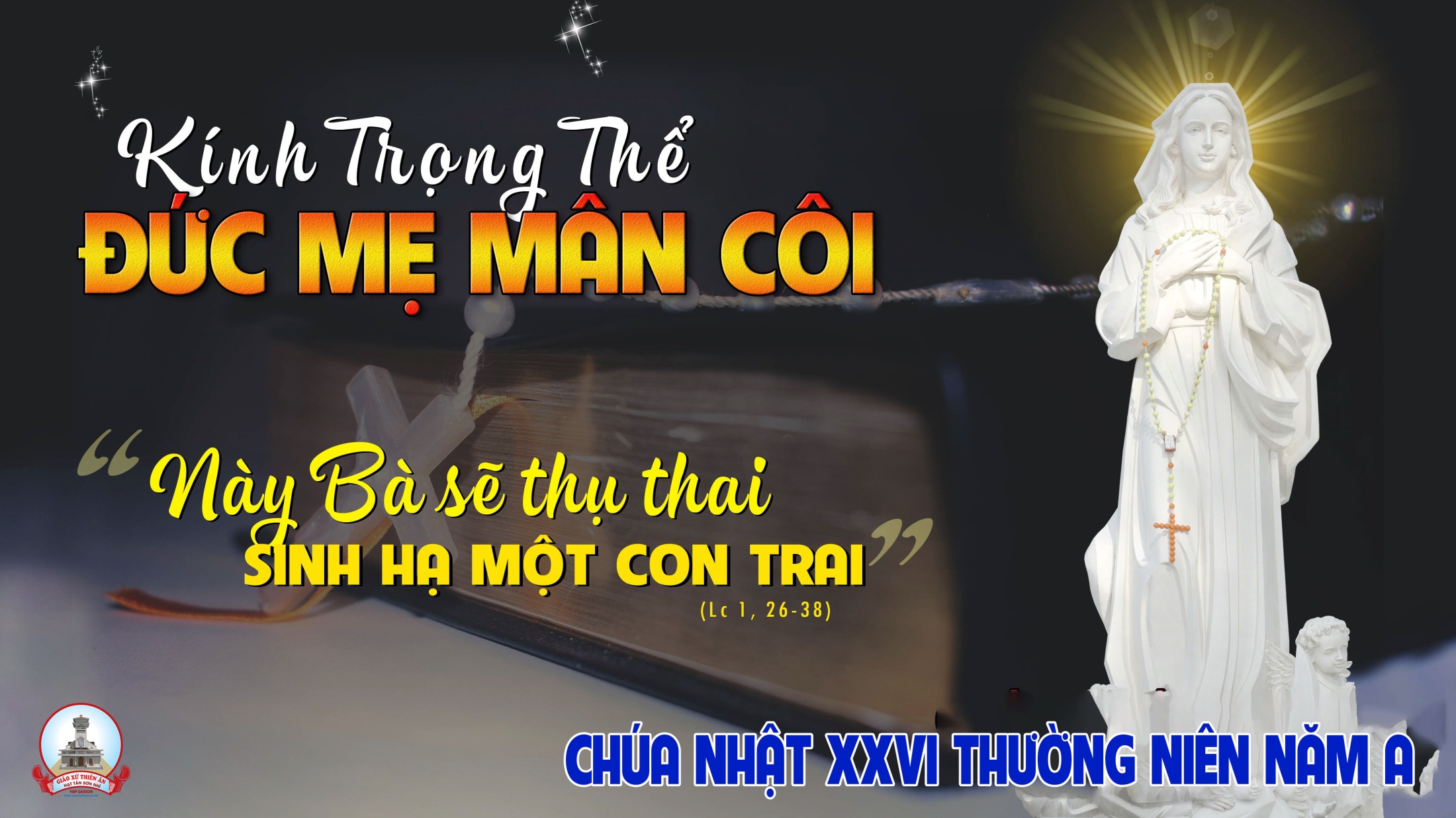 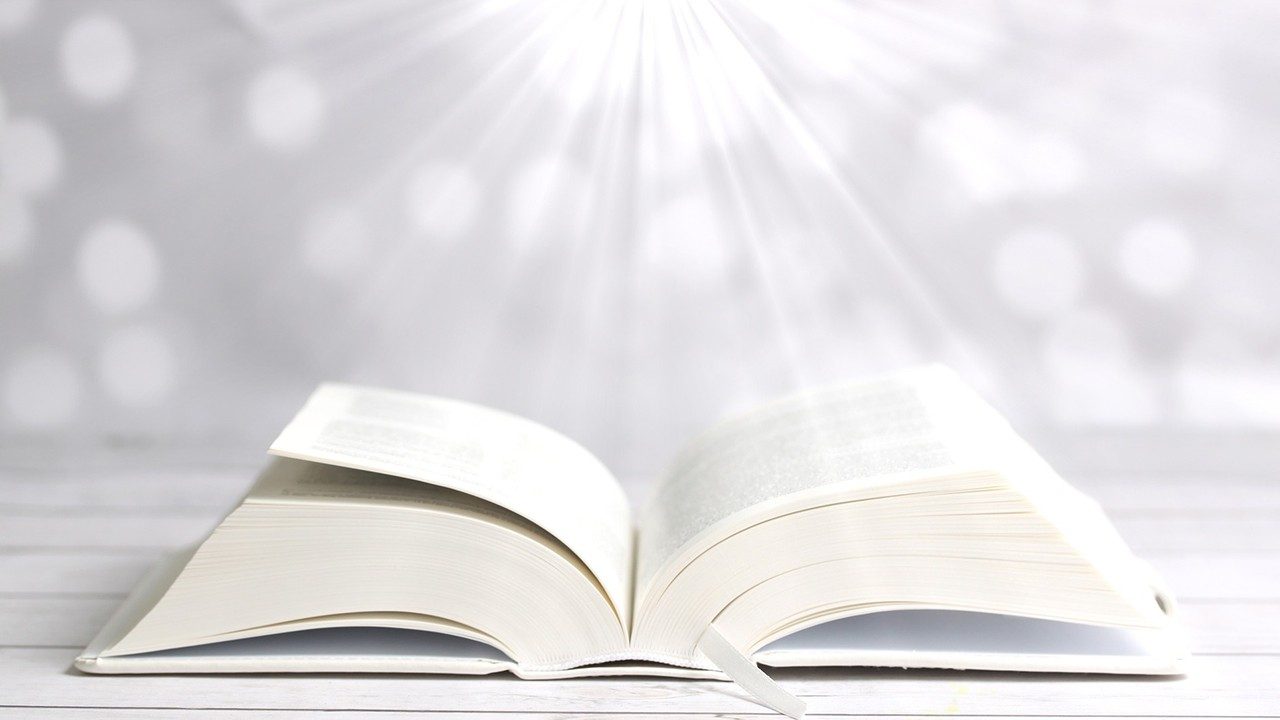 Bài đọc 1.
Bài trích sách công vụ tông đồ.
Các tông đồ chuyên cần cầu nguyện cùng với
Bà Maria, thân mẫu Đức Giê-su.
Đáp CaLễ Đức Mẹ Mân CôiMagnificatLm. Kim Long06 câu
Đk: Đấng toàn năng đã làm cho tôi những điều cao trọng, danh Ngài thật chí thánh chí tôn.
Tk1: Đức Ma-ri-a nói rằng: linh hồn tôi ngợi khen Thiên Chúa và thần trí tôi reo mừng vì Thiên Chúa Đấng cứu độ tôi.
Đk: Đấng toàn năng đã làm cho tôi những điều cao trọng, danh Ngài thật chí thánh chí tôn.
Tk2: Chúa trông xem phận nữ tỳ. Nên từ đây gọi tôi diễm phúc, làm việc lớn trên thân này, vì danh Chúa chí thánh tuyệt luân.
Đk: Đấng toàn năng đã làm cho tôi những điều cao trọng, danh Ngài thật chí thánh chí tôn.
Tk3: Chúa thương ai tôn kính Ngài. Qua ngàn năm và qua muôn kiếp. Vận dụng cánh tay uy quyền dẹp tan lũ hống hách tự kiêu.
Đk: Đấng toàn năng đã làm cho tôi những điều cao trọng, danh Ngài thật chí thánh chí tôn.
Tk4: Chúa thương ai tôn kính Ngài. Qua ngàn năm và qua muôn kiếp. Kẻ nghèo Chúa ban dư đầy, và xua lũ phú quí về không.
Đk: Đấng toàn năng đã làm cho tôi những điều cao trọng, danh Ngài thật chí thánh chí tôn.
Tk5: Chúa nâng ai khiêm ái thật. Bọn quyền uy hạ khỏi ngai báu. Kẻ nghèo Chúa ban dư đầy, và xua lũ phú quí về không.
Đk: Đấng toàn năng đã làm cho tôi những điều cao trọng, danh Ngài thật chí thánh chí tôn.
Tk6: Is-ra-el tôi tớ Ngài. Theo lời xưa Ngài luôn bênh đỡ. Vì lòng xót thương tổ phụ, và con cháu mãi tới ngàn thu.
Đk: Đấng toàn năng đã làm cho tôi những điều cao trọng, danh Ngài thật chí thánh chí tôn.
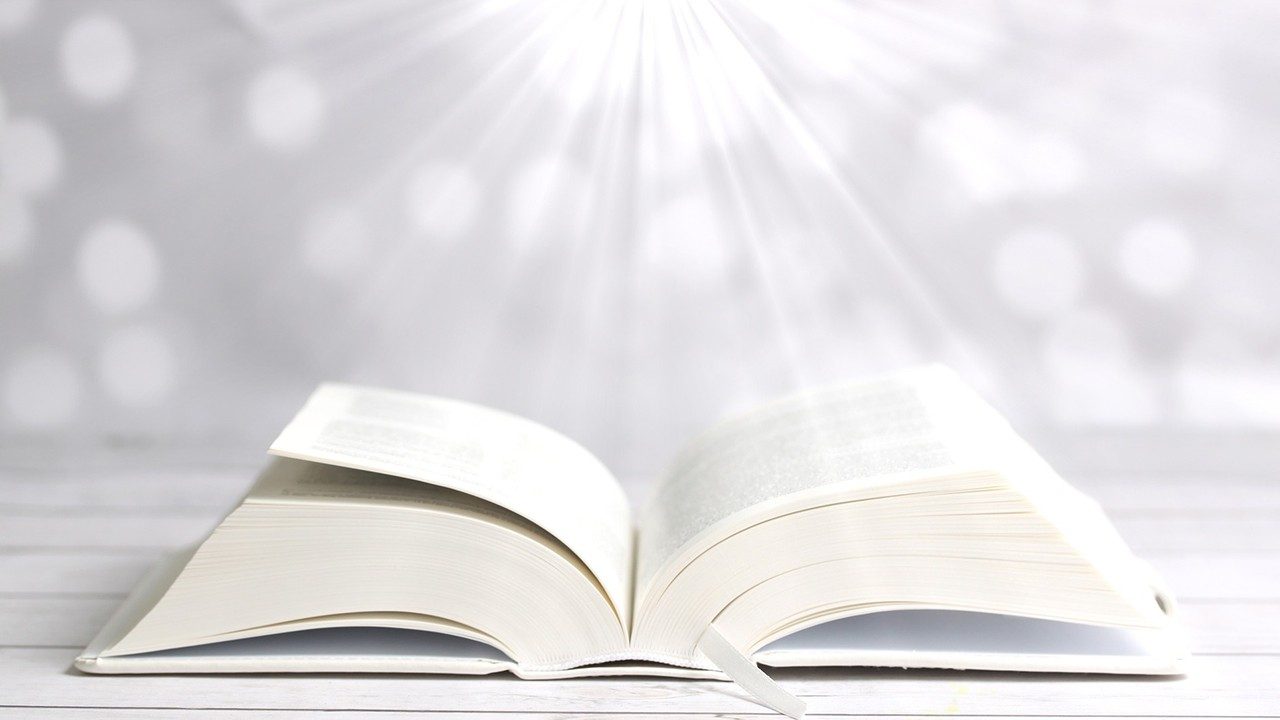 Bài đọc 2.
Bài trích thư thánh Phao-lô tông đồ gửi tín hữu Ga-lát.
Thiên Chúa đã sai con mình tới, sinh làm
Con một người phụ nữ.
Alleluia - Alleluia:
Kính mừng Maria đầy ơn phúc, Chúa ở cùng Mẹ, Mẹ diễm phúc hơn các phụ nữ.
Alleluia …
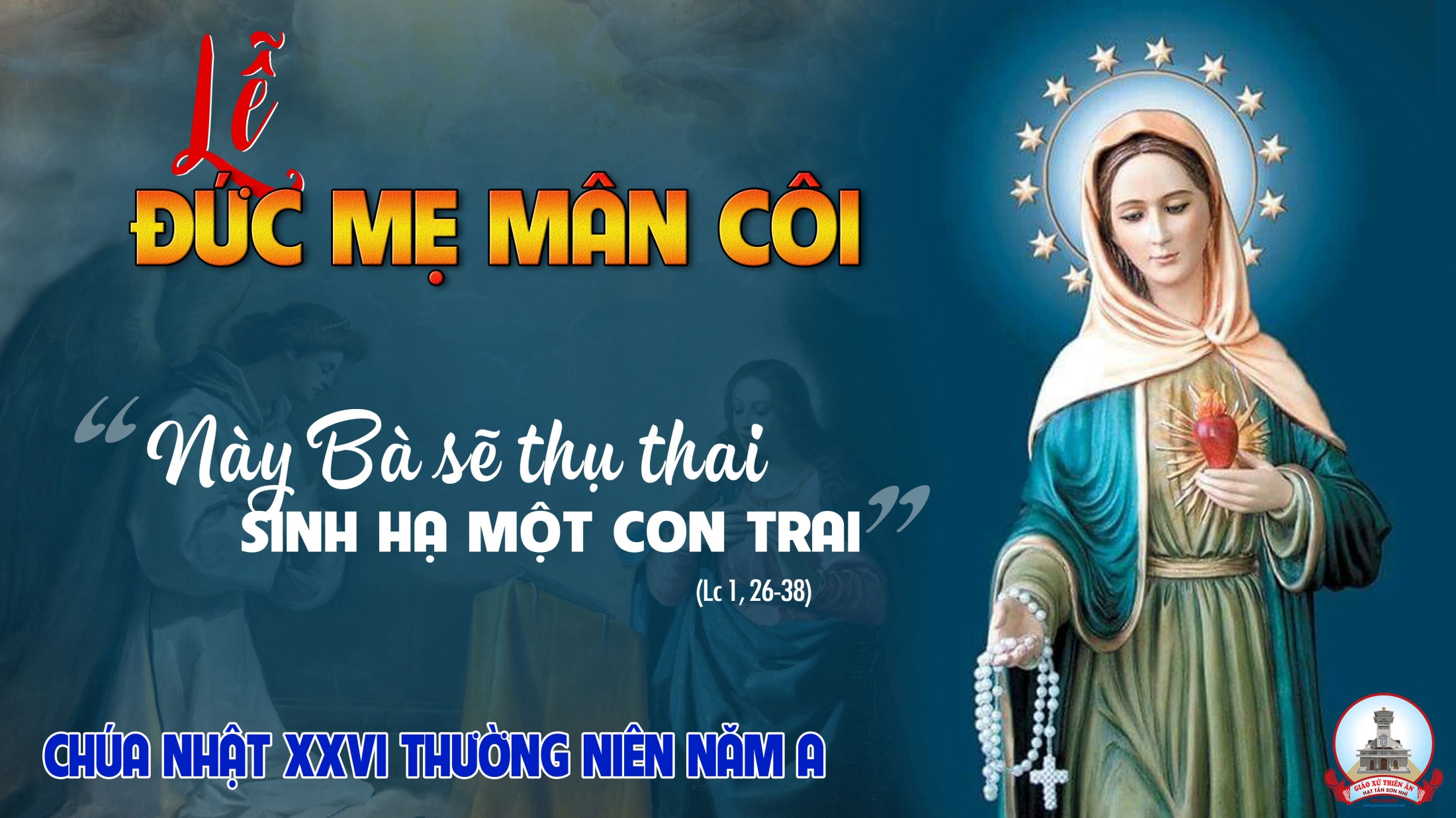 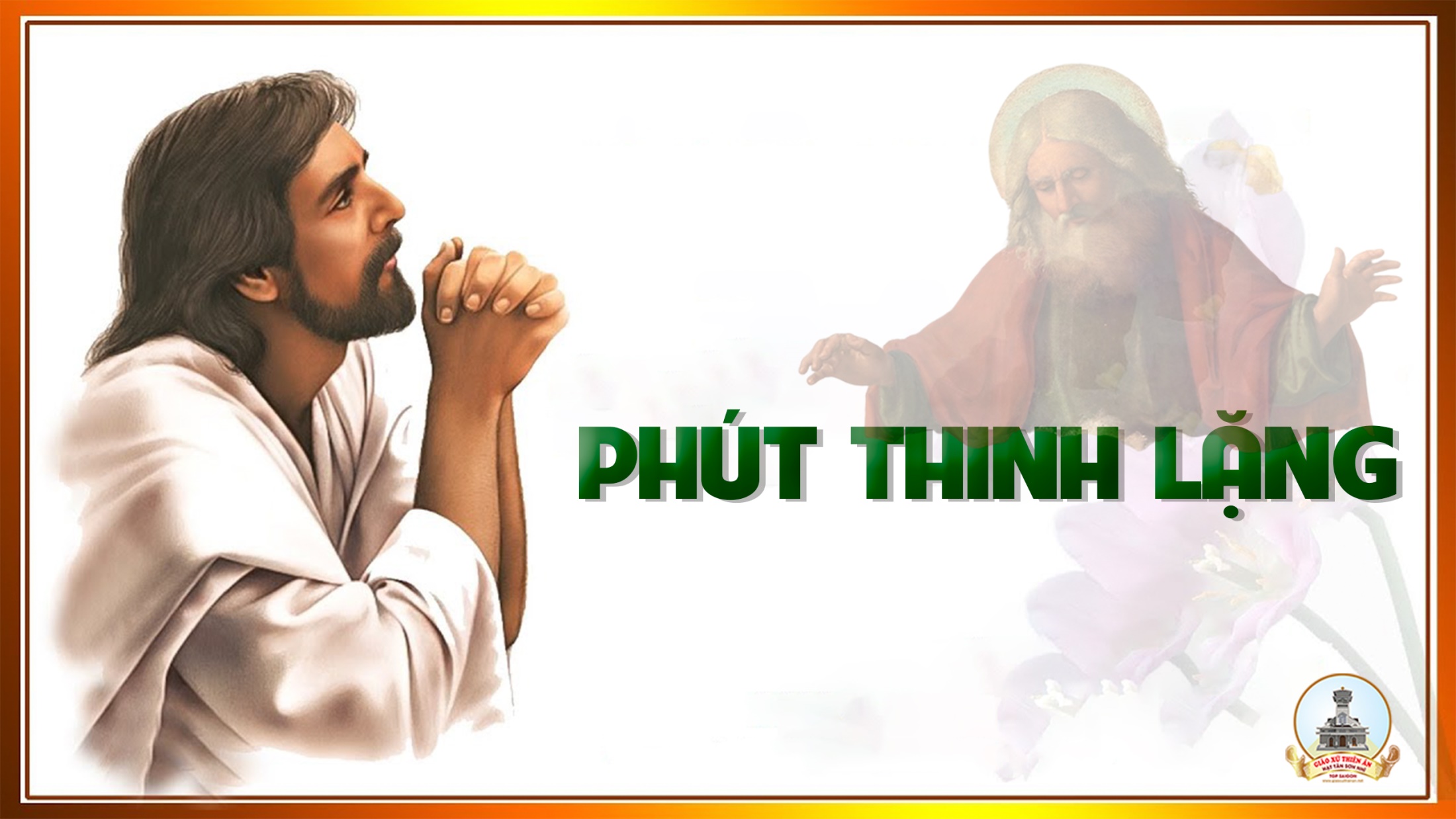 KINH TIN KÍNH
Tôi tin kính một Thiên Chúa là Cha toàn năng, Đấng tạo thành trời đất, muôn vật hữu hình và vô hình.
Tôi tin kính một Chúa Giêsu Kitô, Con Một Thiên Chúa, Sinh bởi Đức Chúa Cha từ trước muôn đời.
Người là Thiên Chúa bởi Thiên Chúa, Ánh Sáng bởi Ánh Sáng, Thiên Chúa thật bởi Thiên Chúa thật,
được sinh ra mà không phải được tạo thành, đồng bản thể với Đức Chúa Cha: nhờ Người mà muôn vật được tạo thành.
Vì loài người chúng ta và để cứu độ chúng ta, Người đã từ trời xuống thế.
Bởi phép Đức Chúa Thánh Thần, Người đã nhập thể trong lòng Trinh Nữ Maria, và đã làm người.
Người chịu đóng đinh vào thập giá vì chúng ta, thời quan Phongxiô Philatô; Người chịu khổ hình và mai táng, ngày thứ ba Người sống lại như lời Thánh Kinh.
Người lên trời, ngự bên hữu Đức Chúa Cha, và Người sẽ lại đến trong vinh quang để phán xét kẻ sống và kẻ chết, Nước Người sẽ không bao giờ cùng.
Tôi tin kính Đức Chúa Thánh Thần là Thiên Chúa và là Đấng ban sự sống, Người bởi Đức Chúa Cha và Đức Chúa Con mà ra,
Người được phụng thờ và tôn vinh cùng với Đức Chúa Cha và Đức Chúa Con: Người đã dùng các tiên tri mà phán dạy.
Tôi tin Hội Thánh duy nhất thánh thiện công giáo và tông truyền.
Tôi tuyên xưng có một Phép Rửa để tha tội. Tôi trông đợi kẻ chết sống lại và sự sống đời sau. Amen.
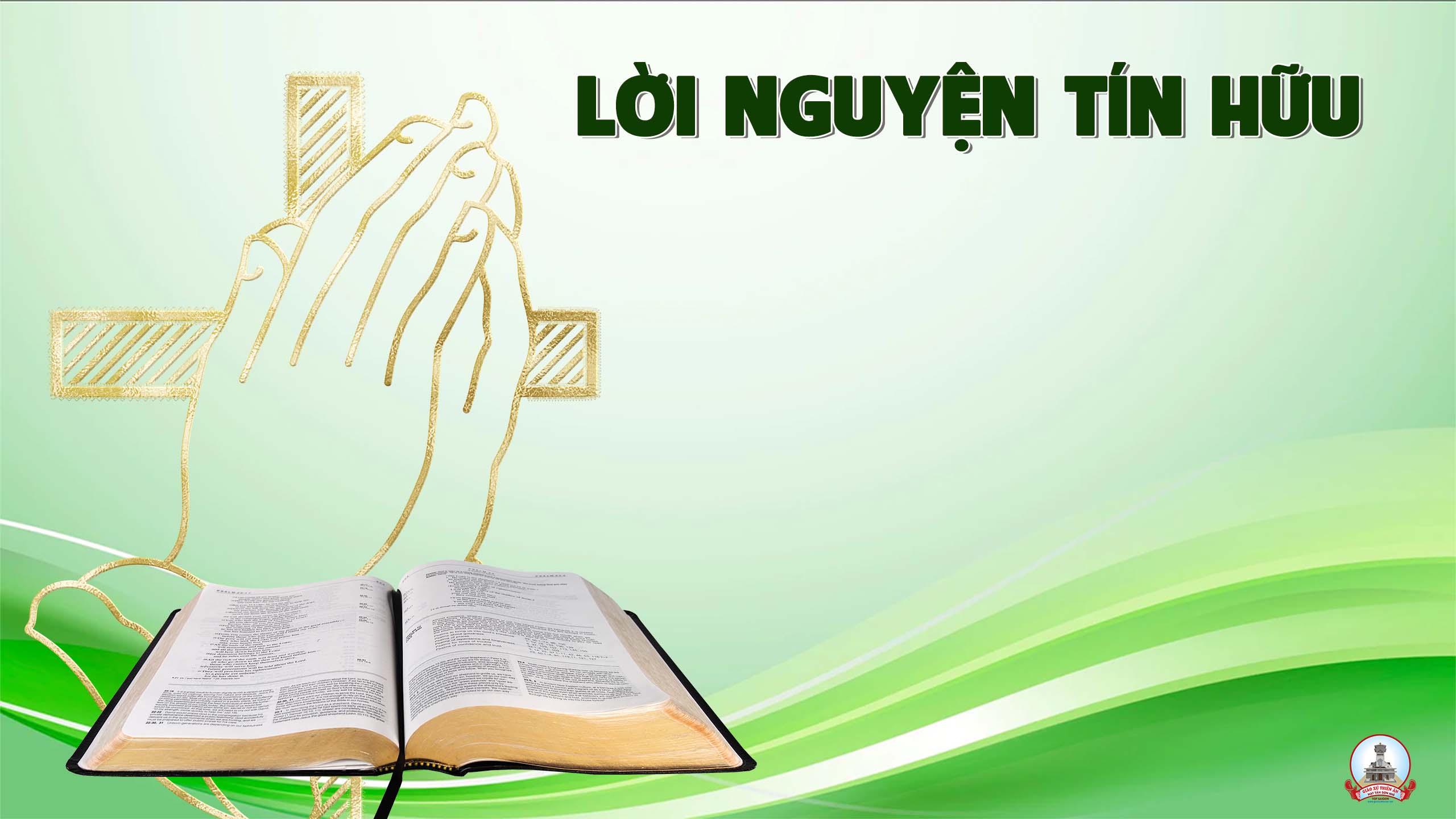 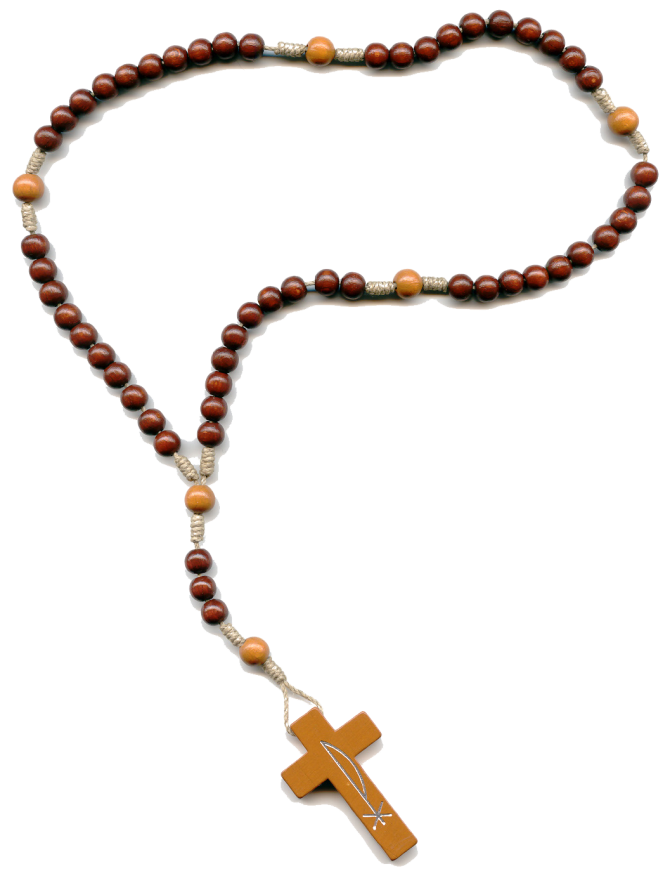 Chúng ta hãy tôn vinh Mẹ đã quảng đại cộng tác vào chương trình cứu độ của Thiên Chúa, và trở nên mẫu gương tuyệt hảo cho mọi Kitô hữu. Trong ngày mừng lễ Đức Mẹ Mân Côi hôm nay.
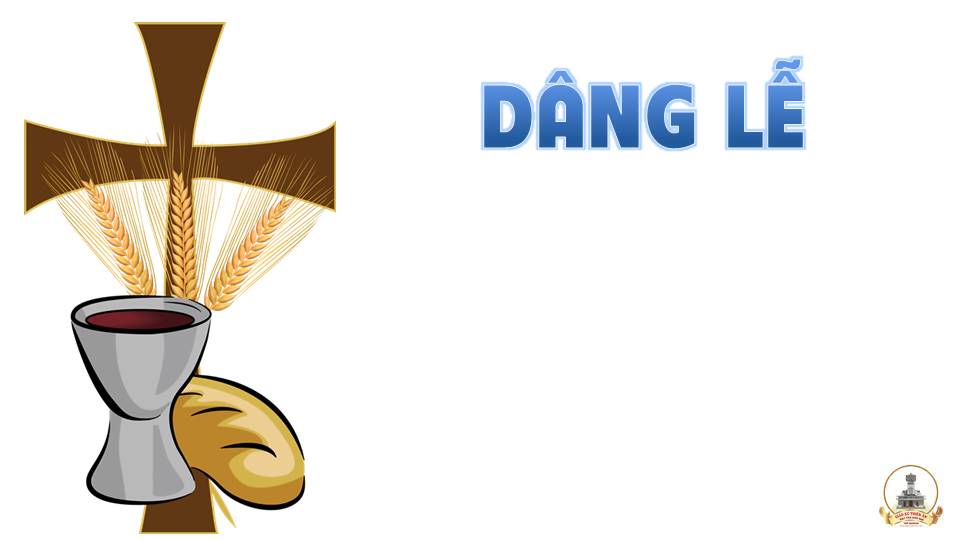 Lễ Dâng
Đk: Tựa trầm hương thơm bay nghi ngút nơi thiên cung nhiệm mầu xin cho lời con nguyện cầu tỏa bay lên tới Thiên Nhan. Đây lễ dâng con dâng trọn đời là tình yêu trong trái tim hồng.
Tk1: Đây ly rượu ươm tình nồng và bánh thơm do công người trồng Ngài dủ thương ban xuống muôn ơn. Xin cho người luôn tìm người cùng nắm tay chung xây cuộc đời, tình nở hoa sống thái hòa.
Đk: Tựa trầm hương thơm bay nghi ngút nơi thiên cung nhiệm mầu xin cho lời con nguyện cầu tỏa bay lên tới Thiên Nhan. Đây lễ dâng con dâng trọn đời là tình yêu trong trái tim hồng.
Tk2: Con xin hiệp dâng về trời niềm sướng vui lo âu muộn phiền đời bình yên hay lúc gian truân. Xin cho đời con ngày ngày là lễ dâng dâng trên bàn thờ, dù đời con hay xót xa nhiều.
Đk: Tựa trầm hương thơm bay nghi ngút nơi thiên cung nhiệm mầu xin cho lời con nguyện cầu tỏa bay lên tới Thiên Nhan. Đây lễ dâng con dâng trọn đời là tình yêu trong trái tim hồng.
Tk3: Con xin hiệp dâng về Ngài này lễ vật lao công cuộc đời đời nương rẫy hay lúc thảnh thơi. Xin dâng về Chúa từng ngày mổ hôi nhỏ trên nương đồng dài, và bàn tay hóa chai nhiều.
Đk: Tựa trầm hương thơm bay nghi ngút nơi thiên cung nhiệm mầu xin cho lời con nguyện cầu tỏa bay lên tới Thiên Nhan. Đây lễ dâng con dâng trọn đời là tình yêu trong trái tim hồng.
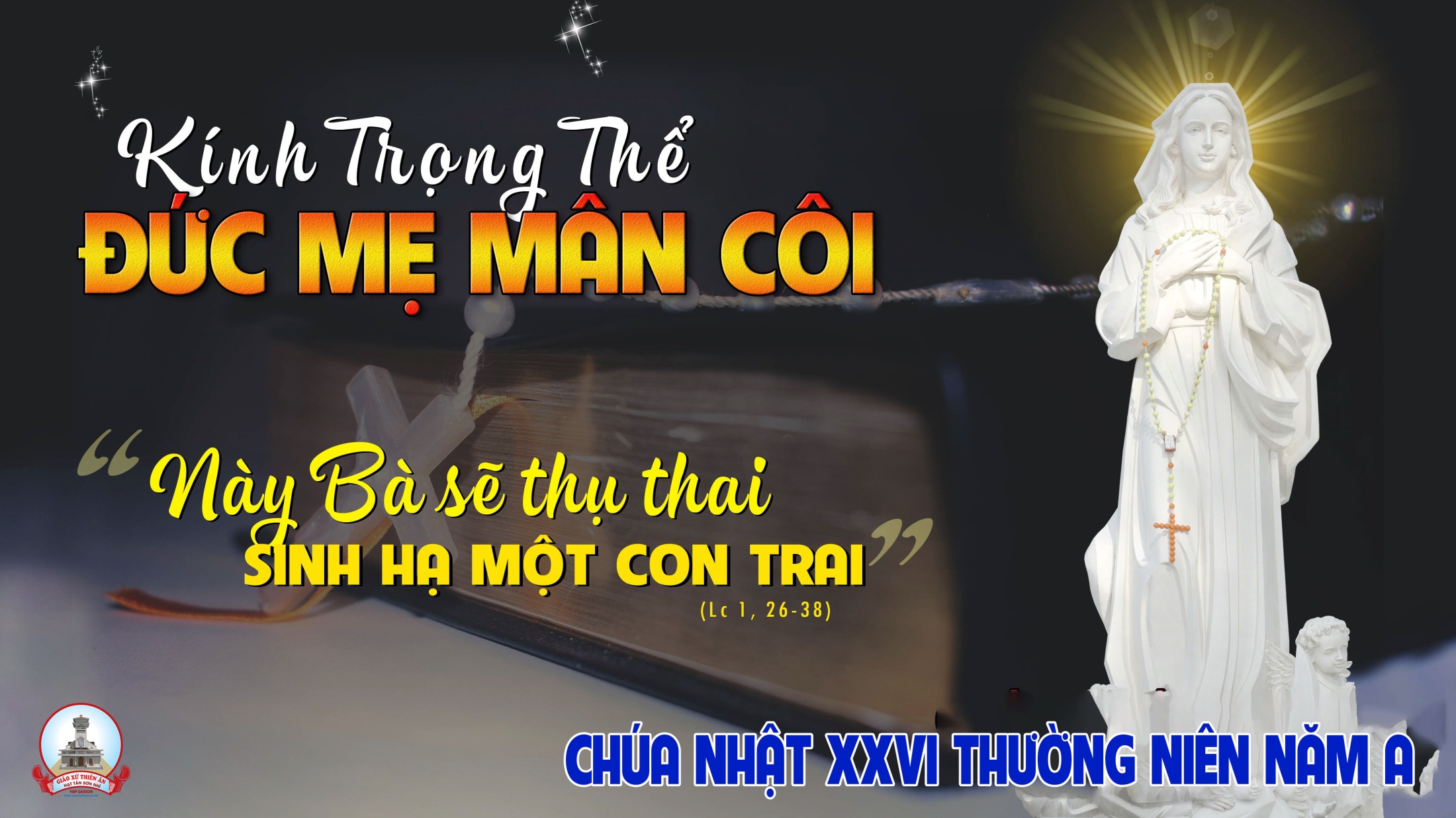 Ca Nguyện Hiệp LễXin Cảm Tạ ChúaLm. Nguyễn Duy
Đk: Xin một đời nguyện xin một đời ngợi khen Thiên Chúa.  Xin một đời nguyện xin một đời được cám ơn Ngài. Vì Ngài đã thương tôi trọn một kiếp con người ngày con thơ bé và mai khôn lớn
**:  Chúa dắt tôi đi vào đời Chúa dẫn tôi về muôn lối dù nổi trôi dù đời đổi thay ơn Chúa hằng ở bên tôi tháng ngày. Xin trọn đời nguyện xin trọn đời  tụng ca Danh Chúa. Xin trọn đời nguyện xin trọn đời được mến yêu Ngài.
Tk1: Ngài đã tác thành tôi và dẫn tôi đi trong đời. Từ ngày tháng tuổi thơ cho đến khi tôi già nua. Ngài gởi đến cho tôi vào tuổi sống êm trôi. Từng mộng ước lên ngôi mải mê tôi đi đến yêu thương của Ngài.
Đk: Xin một đời nguyện xin một đời ngợi khen Thiên Chúa.  Xin một đời nguyện xin một đời được cám ơn Ngài. Vì Ngài đã thương tôi trọn một kiếp con người ngày con thơ bé và mai khôn lớn
**: Chúa dắt tôi đi vào đời Chúa dẫn tôi về muôn lối dù nổi trôi dù đời đổi thay ơn Chúa hằng ở bên tôi tháng ngày. Xin trọn đời nguyện xin trọn đời  tụng ca Danh Chúa. Xin trọn đời nguyện xin trọn đời được mến yêu Ngài.
Tk2: Ngài hằng ấp ủ tôi trong tiếng ru của mẹ hiền. Ngài mở trí lòng tôi trong mến yêu ngày và đêm. Ngài gọi nắng xôn xao gọi màu sắc thanh cao. Gọi nhạc với hương thơ để đến bên tôi dưỡng nuôi tôi suốt đời.
Đk: Xin một đời nguyện xin một đời ngợi khen Thiên Chúa.  Xin một đời nguyện xin một đời được cám ơn Ngài. Vì Ngài đã thương tôi trọn một kiếp con người ngày con thơ bé và mai khôn lớn
**: Chúa dắt tôi đi vào đời Chúa dẫn tôi về muôn lối dù nổi trôi dù đời đổi thay ơn Chúa hằng ở bên tôi tháng ngày. Xin trọn đời nguyện xin trọn đời  tụng ca Danh Chúa. Xin trọn đời nguyện xin trọn đời được mến yêu Ngài.
Tk3: Ngài là nỗi chờ mong, cho trí tâm tôi đi tìm. Ngài là ánh bình minh cho Đức Tin tôi bừng lên. Ngài là suối yêu thương là mạch sống cao dâng. Là hạnh phúc bao dung luôn chứa chan trong trái tim tôi chẳng ngừng.
Đk: Xin một đời nguyện xin một đời ngợi khen Thiên Chúa.  Xin một đời nguyện xin một đời được cám ơn Ngài. Vì Ngài đã thương tôi trọn một kiếp con người ngày con thơ bé và mai khôn lớn
**: Chúa dắt tôi đi vào đời Chúa dẫn tôi về muôn lối dù nổi trôi dù đời đổi thay ơn Chúa hằng ở bên tôi tháng ngày. Xin trọn đời nguyện xin trọn đời  tụng ca Danh Chúa. Xin trọn đời nguyện xin trọn đời được mến yêu Ngài.
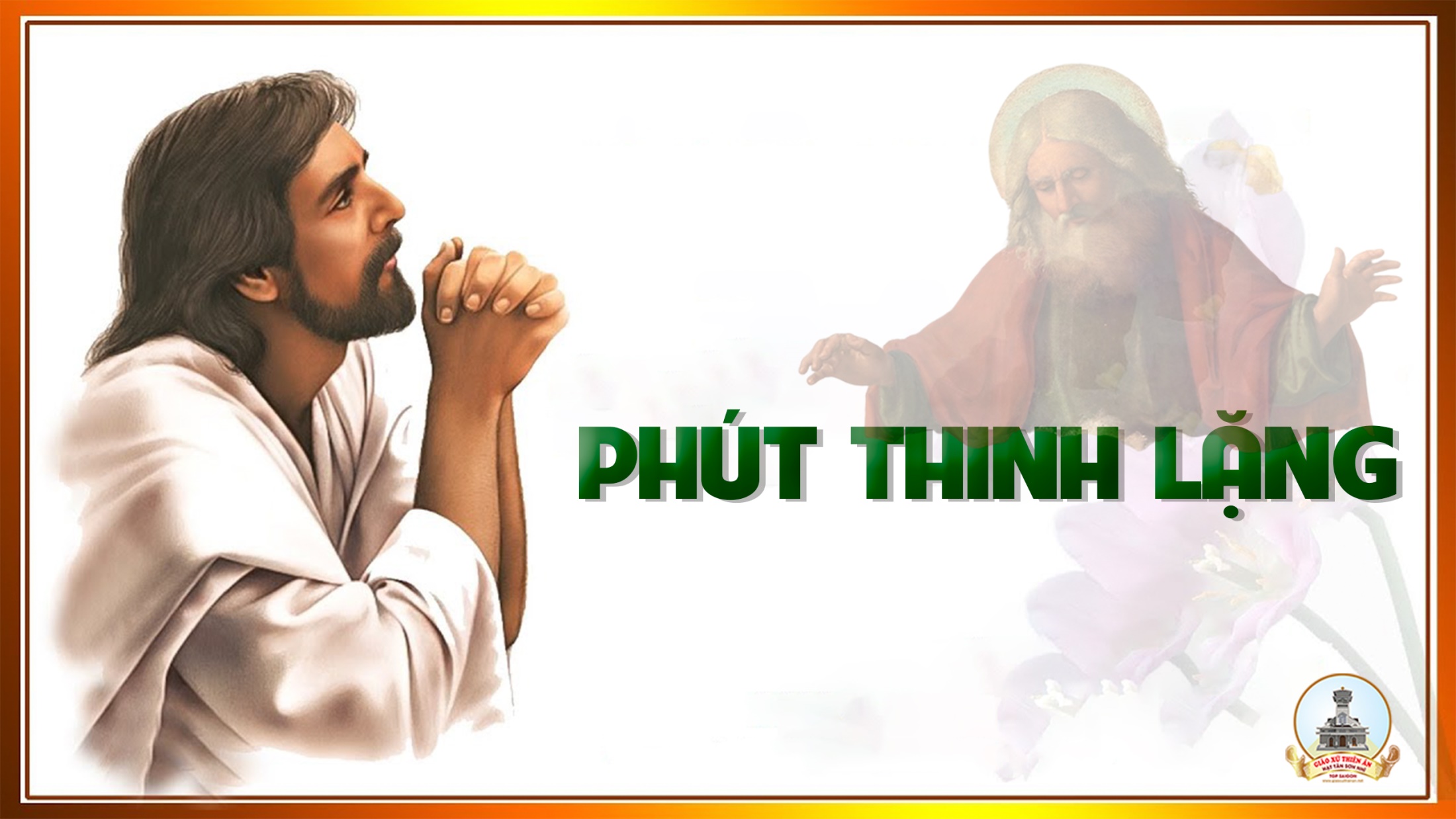 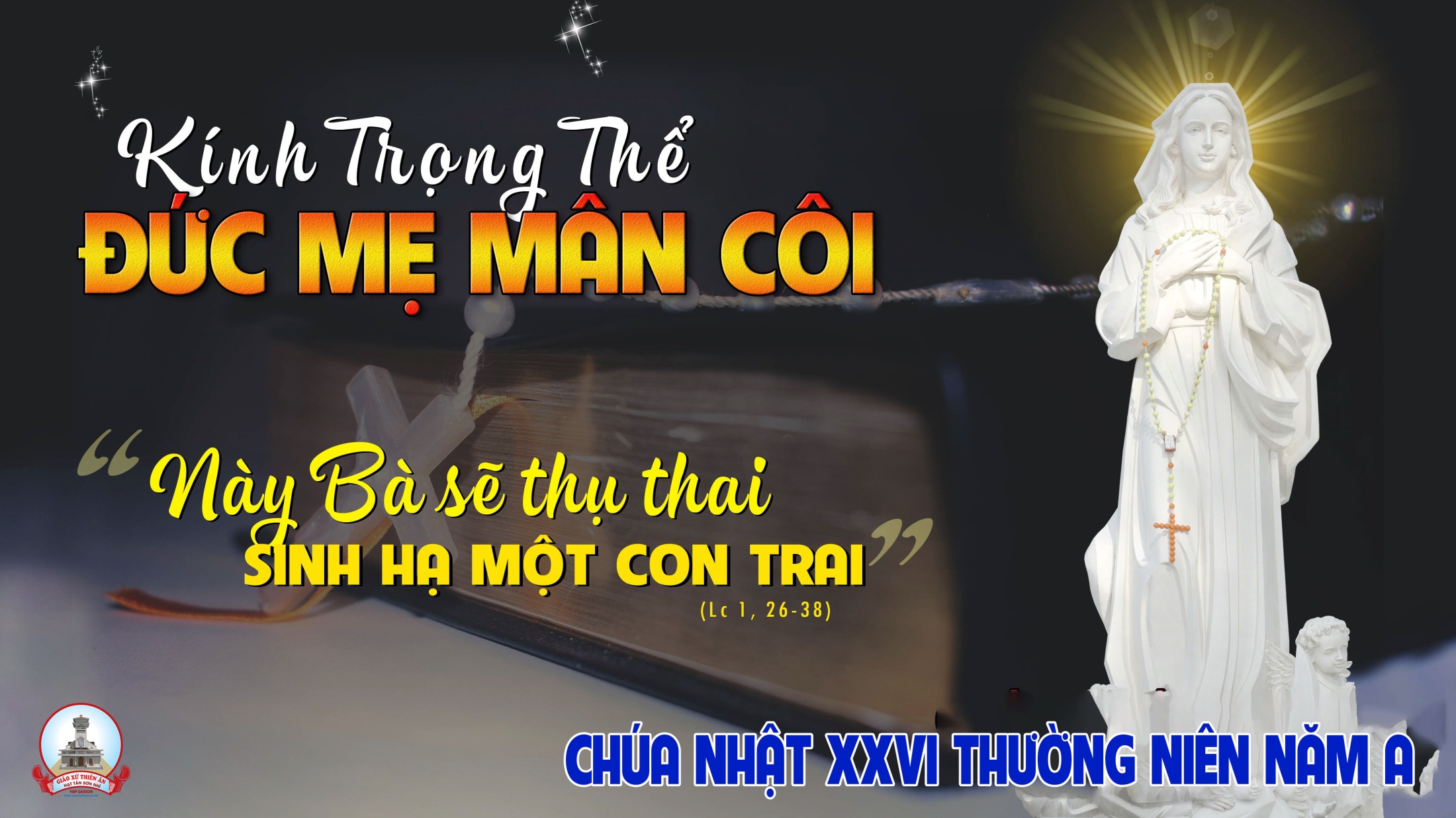 Ca Kết LễTràng Hoa Mân Côi 1Phạm Xuân Chiến
Đk: Ma-ri-a Mẹ ơi con dâng mẹ tràng hoa Mân côi, con dâng Mẹ lời kinh ca vui, kinh kính mừng Mẹ Ma-ri-a. Ma-ri-a Mẹ ơi theo chân Mẹ đời không đơn côi, xin vâng như Mẹ lòng con luôn tin yêu, mong Mẹ hiền trợ giúp con hèn.
Tk1: Đường trần gian bao nhiêu đau thương, bao đắng cay đang giăng chờ đón. Nguyện Mẹ thương giơ tay ban ơn phù giúp con tin yêu trọn đời.
Đk: Ma-ri-a Mẹ ơi con dâng mẹ tràng hoa Mân côi, con dâng Mẹ lời kinh ca vui, kinh kính mừng Mẹ Ma-ri-a. Ma-ri-a Mẹ ơi theo chân Mẹ đời không đơn côi, xin vâng như Mẹ lòng con luôn tin yêu, mong Mẹ hiền trợ giúp con hèn.
Tk1: Này người ơi ta nhanh chân lên, mau đến bên ngai thiêng Mẹ thánh. Nguyện Mẹ thương ban muôn ơn thiêng để chúng con xin vâng trọn đời.
Đk: Ma-ri-a Mẹ ơi con dâng mẹ tràng hoa Mân côi, con dâng Mẹ lời kinh ca vui, kinh kính mừng Mẹ Ma-ri-a. Ma-ri-a Mẹ ơi theo chân Mẹ đời không đơn côi, xin vâng như Mẹ lòng con luôn tin yêu, mong Mẹ hiền trợ giúp con hèn.
Tk1: Này trang hoa mân côi dâng lên chan chứa bao tâm tình trìu mến. Nguyện Mẹ thương ban muôn ơn thiêng và giúp con theo gương Mẹ hiền.
Đk: Ma-ri-a Mẹ ơi con dâng mẹ tràng hoa Mân côi, con dâng Mẹ lời kinh ca vui, kinh kính mừng Mẹ Ma-ri-a. Ma-ri-a Mẹ ơi theo chân Mẹ đời không đơn côi, xin vâng như Mẹ lòng con luôn tin yêu, mong Mẹ hiền trợ giúp con hèn.
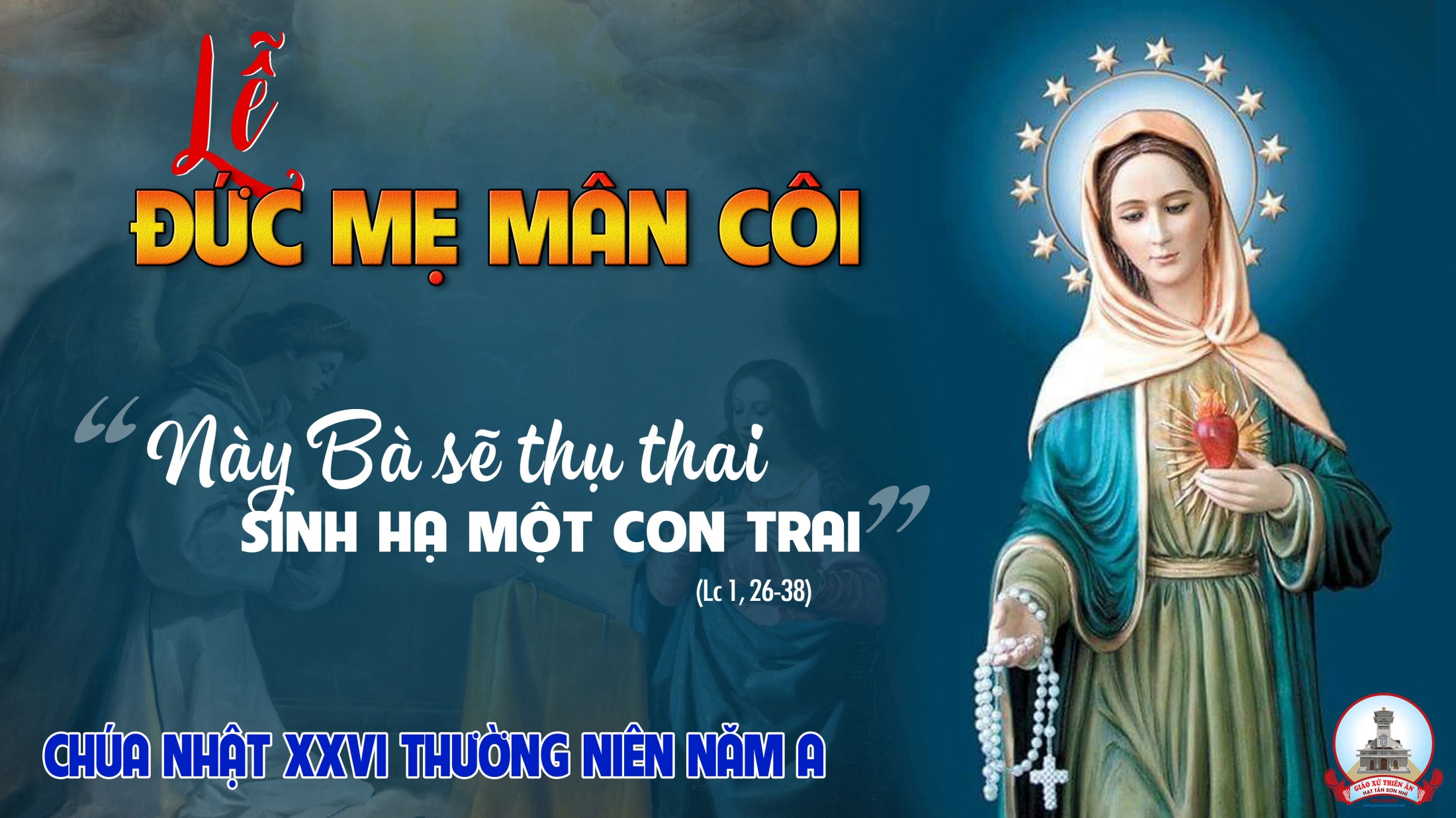